Chapter 4 – Requirements Engineering
Lecture 1
Chapter 4 Requirements engineering
1
Topics covered
Functional and non-functional requirements
The software requirements document 
Requirements specification
Requirements engineering processes
Requirements elicitation and analysis
Requirements validation
Requirements management
Chapter 4 Requirements engineering
2
Requirements engineering
The process of establishing 1)the services that the customer requires from a system and 2) the constraints under which it operates and is developed.
The requirements themselves are the descriptions of the system services and constraints that are generated during the requirements engineering process.
Chapter 4 Requirements engineering
3
What is a requirement?
It may range from a high-level abstract statement of a service or of a system constraint to a detailed mathematical functional specification.
This is inevitable as requirements may serve a dual function
May be the basis for a bid for a contract 
therefore must be open to interpretation;
May be the basis for the contract itself 
therefore must be defined in detail;
Both these statements may be called requirements.
Chapter 4 Requirements engineering
4
Requirements abstraction (Davis)
“If a company wishes to let a contract for a large software development project, it must define its needs in a sufficiently abstract way that a solution is not pre-defined. The requirements must be written so that several contractors can bid for the contract, offering, perhaps, different ways of meeting the client organization’s needs. Once a contract has been awarded, the contractor must write a system definition for the client in more detail so that the client understands and can validate what the software will do. Both of these documents may be called the requirements document for the system.”
Chapter 4 Requirements engineering
5
Types of requirement
User requirements
Statements in natural language plus diagrams of the services the system provides and its operational constraints. Written for customers.
System requirements
A structured document setting out detailed descriptions of the system’s functions, services and operational constraints. Defines what should be implemented so may be part of a contract between client and contractor.
Chapter 4 Requirements engineering
6
User and system requirements
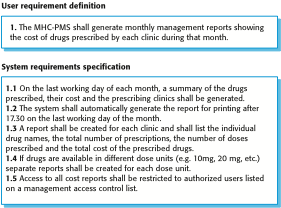 Chapter 4 Requirements engineering
7
Readers of different types of requirements specification
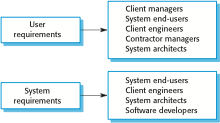 Chapter 4 Requirements engineering
8
Functional & non-functional requirements
Functional requirements
Statements of services the system should provide, how the system should react to particular inputs and how the system should behave in particular situations.
May state what the system should not do.
Non-functional requirements
Constraints on the services or functions offered by the system such as timing constraints, constraints on the development process, standards, etc.
Often apply to the system as a whole rather than individual features or services.
Domain requirements
Constraints on the system from the domain of operation
Chapter 4 Requirements engineering
9
Functional requirements
Describe functionality or system services.
Depend on the type of software, expected users, and the type of system where the software is used.
Functional user requirements may be high-level statements of what the system should do.
Functional system requirements should describe the system services in detail.
Chapter 4 Requirements engineering
10
Functional requirements for the MHC-PMS (examples)
A user shall be able to search the appointments lists for all clinics.
The system shall generate each day, for each clinic, a list of patients who are expected to attend appointments that day. 
Each staff member using the system shall be uniquely identified by his or her 8-digit employee number.
Chapter 4 Requirements engineering
11
Requirements imprecision (ambiguity)
Problems arise when requirements are not precisely stated.
Ambiguous requirements may be interpreted in different ways by developers and users.
Consider the term ‘search’ in requirement 1
User intention – search for a patient name across all appointments in all clinics;
Developer interpretation – search for a patient name in an individual clinic. User chooses clinic then search.
Chapter 4 Requirements engineering
12
Requirements completeness and consistency
In principle, requirements should be both complete and consistent.
Complete
They should include descriptions of all facilities required.
Consistent
There should be no conflicts or contradictions in the descriptions of the system facilities.
In practice, it is impossible to produce a complete and consistent requirements document.
Chapter 4 Requirements engineering
13
Non-functional requirements
These define system properties and constraints e.g. reliability, response time, and storage requirements. Constraints are I/O device capability, system representations, etc.
Process requirements may also be specified mandating a particular IDE, programming language, or development method.
Non-functional requirements may be more critical than functional requirements. If these are not met, the system may be useless.
Chapter 4 Requirements engineering
14
Types of nonfunctional requirement
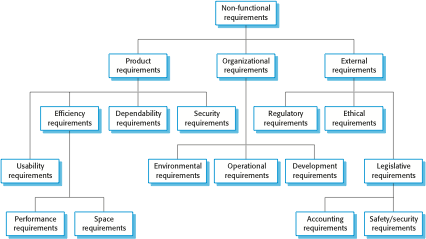 Chapter 4 Requirements engineering
15
Non-functional classifications
Product requirements
Requirements which specify that the delivered product must behave in a particular way e.g. execution speed, reliability, etc.
Organisational requirements
Requirements which are a consequence of organisational policies and procedures e.g. process standards used, implementation requirements, etc.
External requirements
Requirements which arise from factors which are external to the system and its development process e.g. interoperability requirements, legislative requirements, etc.
Chapter 4 Requirements engineering
16
Non-functional requirements implementation
Non-functional requirements may affect the overall architecture of a system rather than the individual components. 
For example, to ensure that performance requirements are met, you may have to organize the system to minimize communications between components.
A single non-functional requirement, such as a security requirement, may generate a number of related functional requirements that define system services that are required. 
It may also generate requirements that restrict existing requirements.
Chapter 4 Requirements engineering
17
Examples of nonfunctional requirements in the MHC-PMS
Chapter 4 Requirements engineering
18
Goals and requirements
Non-functional requirements may be very difficult to state precisely and imprecise requirements may be difficult to verify. 
Goal
A general intention of the user such as ease of use.
Verifiable non-functional requirement
A statement using some measure that can be objectively tested.
Goals are helpful to developers as they convey the intentions of the system users.
Chapter 4 Requirements engineering
19
Usability requirements
The system should be easy to use by medical staff and should be organized in such a way that user errors are minimized. (Goal)
Medical staff shall be able to use all the system functions after four hours of training. After this training, the average number of errors made by experienced users shall not exceed two per hour of system use. (Testable non-functional requirement)
Chapter 4 Requirements engineering
20
Metrics for specifying nonfunctional requirements
Chapter 4 Requirements engineering
21
Domain requirements
The system’s operational domain imposes requirements on the system.
For example, a train control system has to take into account the braking characteristics in different weather conditions.
Domain requirements can be 
new functional requirements, 
constraints on existing requirements or 
define specific computations.
If domain requirements are not satisfied, the system may be unworkable.
Chapter 4 Requirements engineering
22
Train protection system
This is a domain requirement for a train protection system:
The deceleration of the train shall be computed as:
Dtrain = Dcontrol + Dgradient 

where Dgradient is 9.81ms2 * compensated gradient/alpha and where the values of 9.81ms2 /alpha are known for different types of train.
It is difficult for a non-specialist to understand the implications of this and how it interacts with other requirements.
Chapter 4 Requirements engineering
23
Domain requirements problems
Understandability
Requirements are expressed in the language of the application domain;
This is often not understood by software engineers developing the system.
Implicitness
Domain specialists understand the area so well that they do not think of making the domain requirements explicit.
Chapter 4 Requirements engineering
24
Key points
Requirements for a software system set out what the system should do and define constraints on its operation and implementation.
Functional requirements are statements of the services that the system must provide or are descriptions of how some computations must be carried out. 
Non-functional requirements often constrain the system being developed and the development process being used. 
They often relate to the emergent properties of the system and therefore apply to the system as a whole.
Chapter 4 Requirements engineering
25
Chapter 4 – Requirements Engineering
Lecture 2
Chapter 4 Requirements engineering
26
The software requirements document
The software requirements document is the official statement of what is required of the system developers.
Should include both a definition of user requirements and a specification of the system requirements.
It is NOT a design document. As far as possible, it should set of WHAT the system should do rather than HOW it should do it.
Chapter 4 Requirements engineering
27
Agile methods and requirements
Many agile methods argue that producing a requirements document is a waste of time as requirements change so quickly.
The document is therefore always out of date.
Methods such as XP use incremental requirements engineering and express requirements as ‘user stories’ (discussed in Chapter 3).
This is practical for business systems but problematic for systems that require a lot of pre-delivery analysis (e.g. critical systems) or systems developed by several teams.
Chapter 4 Requirements engineering
28
Users of a requirements document
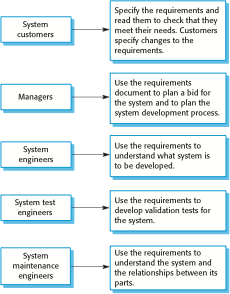 Chapter 4 Requirements engineering
29
Requirements document variability
Information in requirements document depends on type of system and the approach to development used.
Systems developed incrementally will, typically, have less detail in the requirements document.
Requirements documents standards have been designed e.g. IEEE standard. 
These are mostly applicable to the requirements for large systems engineering projects.
Chapter 4 Requirements engineering
30
The structure of a requirements document
Chapter 4 Requirements engineering
31
The structure of a requirements document
Chapter 4 Requirements engineering
32
Requirements specification
The process of writing down the user and system requirements in a requirements document.
User requirements have to be understandable byend-users and customers who do not have a technical background.
System requirements are more detailed requirements and may include more technical information.
The requirements may be part of a contract for the system development
It is therefore important that these are as complete as possible.
Chapter 4 Requirements engineering
33
Ways of writing a system requirements specification
Chapter 4 Requirements engineering
34
Requirements and design
In principle, requirements should state what the system should do and the design should describe how it does this.
In practice, requirements and design are inseparable
A system architecture may be designed to structure the requirements;
The system may inter-operate with other systems that generate design requirements;
The use of a specific architecture to satisfy non-functional requirements may be a domain requirement.
This may be the consequence of a regulatory requirement.
Natural language specification
Requirements are written as natural language sentences supplemented by diagrams and tables.
Used for writing requirements because it is expressive, intuitive, and universal. This means that the requirements  can be understood by users and customers.
Chapter 4 Requirements engineering
36
Guidelines for writing requirements
Invent a standard format and use it for all requirements.
Use language in a consistent way. Use shall for mandatory requirements, should for desirable requirements.
Use text highlighting to identify key parts of the requirement.
Avoid the use of computer jargon (terminology, slang).
Include an explanation (rationale) of why a requirement is necessary.
Problems with natural language
Lack of clarity 
Precision is difficult without making the document difficult to read.
e.g. If a file mentioned in a requirement definition, is it a text file, image, or what type of files?
Requirements confusion
Functional and non-functional requirements tend to be mixed-up.
It’s better to put non-functional requirements in a separate list
Requirements amalgamation (mixture)
Several different requirements may be expressed together.
Example requirements for the insulin pump software system
Chapter 4 Requirements engineering
39
Structured specifications
An approach to writing requirements where the freedom of the requirements writer is limited and requirements are written in a standard way.
This works well for some types of requirements: 
e.g. requirements for embedded control system
but it is sometimes too rigid (inflexible) for writing business system requirements.
Chapter 4 Requirements engineering
40
Form-based specifications
Definition of the function or entity.
Description of inputs and where they come from.
Description of outputs and where they go to.
Information about the information needed for the computation and other entities used.
Description of the action to be taken.
Pre and post conditions (if appropriate).
The side effects (if any) of the function.
A structured specification of a requirement for an insulin pump
Chapter 4 Requirements engineering
42
A structured specification of a requirement for an insulin pump
Chapter 4 Requirements engineering
43
Tabular specification
Used to supplement natural language.
Particularly useful when you have to define a number of possible alternative courses of action.
For example, the insulin pump systems bases its computations on the rate of change of blood sugar level and the tabular specification explains how to calculate the insulin requirement for different scenarios.
Tabular specification of computation for an insulin pump
Chapter 4 Requirements engineering
45
Requirements engineering processes
The processes used for RE vary widely depending on the application domain, the people involved, and the organisation developing the requirements.
However, there are a number of generic activities that are common to all RE processes
Requirements elicitation;
Requirements analysis;
Requirements validation;
Requirements management.
In practice, RE is an iterative activity in which these processes are interleaved.
Chapter 4 Requirements engineering
46
A spiral view of the requirements engineering process
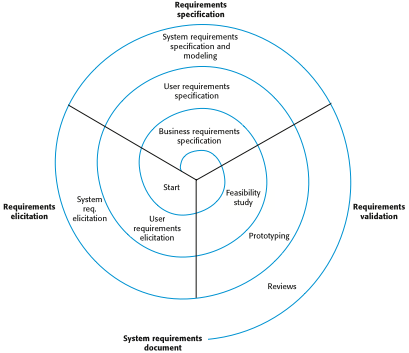 Chapter 4 Requirements engineering
47
Requirements elicitation and analysis
Sometimes called requirements elicitation or requirements discovery.
Involves technical staff working with customers to:
find out about the application domain, 
the services that the system should provide, 
and the system’s operational constraints.
May involve end-users, managers, engineers involved in maintenance, domain experts, trade unions, etc. These all are called stakeholders.
Chapter 4 Requirements engineering
48
Requirements elicitation and analysis
Software engineers work with a range of system stakeholders to find out about:
the application domain, 
the services that the system should provide,
the required system performance, hardware constraints, other systems, etc.
Stages include:
Requirements discovery,
Requirements classification and organization,
Requirements prioritization and negotiation,
Requirements specification.
Chapter 4 Requirements engineering
49
The requirements elicitation and analysis process
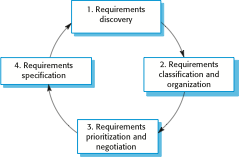 Chapter 4 Requirements engineering
50
Elicitation and analysis Process activities:
Requirements discovery
Interacting with stakeholders to discover their requirements. Domain requirements are also discovered at this stage.
Requirements classification and organisation
Groups related requirements and organises them into coherent clusters.
Prioritisation and negotiation
Prioritising requirements and resolving requirements conflicts.
Requirements specification
Requirements are documented and used as inputs into the next round of the spiral.
Problems of requirementselicitation and analysis
Stakeholders don’t know what they really want.
Stakeholders express requirements in their own terms.
Different stakeholders may have conflicting requirements.
Organisational and political factors may influence the system requirements.
The requirements change during the analysis process. New stakeholders may emerge and the business environment change.
Key points
The software requirements document is an agreed statement of the system requirements. It should be organized so that both system customers and software developers can use it.
The requirements engineering process is an iterative process including requirements elicitation, specification and validation.
Requirements elicitation and analysis is an iterative process that can be represented as a spiral of activities – requirements discovery, requirements classification and organization, requirements negotiation and requirements documentation.
Chapter 4 Requirements engineering
53
Chapter 4 – Requirements Engineering
Lecture 3
Chapter 4 Requirements engineering
54
Requirements discovery
The process of gathering information about the required and existing systems and distilling the user and system requirements from this information.
Interaction is with system stakeholders from managers to external regulators.
Systems normally have a range of stakeholders.
Chapter 4 Requirements engineering
55
Stakeholders in the MHC-PMS
Patients whose information is recorded in the system.
Doctors who are responsible for assessing and treating patients.
Nurses who coordinate the consultations with doctors and administer some treatments.
Medical receptionists who manage patients’ appointments.
IT staff who are responsible for installing and maintaining the system.
Chapter 4 Requirements engineering
56
Stakeholders in the MHC-PMS
A medical ethics manager who must ensure that the system meets current ethical guidelines for patient care.
Health care managers who obtain management information from the system.
Medical records staff who are responsible for ensuring that system information can be maintained and preserved, and that record keeping procedures have been properly implemented.
Chapter 4 Requirements engineering
57
Interviewing
Formal or informal interviews with stakeholders are part of most RE processes.
Types of interview
Closed interviews based on pre-determined list of questions
Open interviews where various issues are explored with stakeholders.
Effective interviewing
Be open-minded:
avoid pre-conceived ideas about the requirements 
and be willing to listen to stakeholders. 
Prompt the interviewee to get discussions going using:
a springboard question, a requirements proposal, or by working together on a prototype system.
Chapter 4 Requirements engineering
58
Interviews in practice
Normally a mix of closed and open-ended interviewing.
Interviews are good for getting an:
overall understanding of what stakeholders do 
and how they might interact with the system.
Interviews are NOT good for understanding domain requirements
Requirements engineers cannot understand specific domain terminology;
Some domain knowledge is so familiar that people find it hard to articulate or think that it isn’t worth articulating.
Scenarios
Scenarios are real-life examples of how a system can be used.
They should include
A description of the starting situation;
A description of the normal flow of events;
A description of what can go wrong;
Information about other concurrent activities;
A description of the state when the scenario finishes.
Scenario for collecting medical history inMHC-PMS
Chapter 4 Requirements engineering
61
Scenario for collecting medical history in MHC-PMS
Chapter 4 Requirements engineering
62
Use cases
Use-cases are a scenario based technique in the UML which identify the actors in an interaction and which describe the interaction itself.
A set of use cases should describe all possible interactions with the system.
High-level graphical model supplemented by more detailed tabular description (see Chapter 5).
Sequence diagrams may be used to add detail to use-cases by showing the sequence of event processing in the system.
Chapter 4 Requirements engineering
63
Use cases for the MHC-PMS
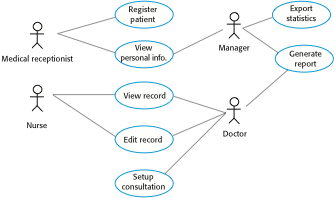 Chapter 4 Requirements engineering
64
Ethnography
A social scientist spends a considerable time observing and analysing how people actually work.
People do not have to explain or articulate their work.
Social and organisational factors of importance may be observed.
Ethnographic studies have shown that work is usually richer and more complex than suggested by simple system models.
Chapter 4 Requirements engineering
65
Scope of ethnography
Requirements that are derived from the way that people actually work rather than the way I which process definitions suggest that they ought to work.
Requirements that are derived from cooperation and awareness of other people’s activities.
Awareness of what other people are doing leads to changes in the ways in which we do things.
Ethnography is effective for understanding existing processes but cannot identify new features that should be added to a system.
Chapter 4 Requirements engineering
66
Focused ethnography
Developed in a project studying the air traffic control process
Combines ethnography with prototyping
Prototype development results in unanswered questions which focus the ethnographic analysis.
The problem with ethnography is that it studies existing practices which may have some historical basis which is no longer relevant.
Chapter 4 Requirements engineering
67
Ethnography and prototyping for requirements analysis
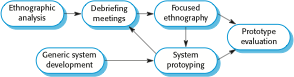 Chapter 4 Requirements engineering
68
Requirements validation
Concerned with demonstrating that the requirements define the system that the customer really wants.
Requirements error costs are high so validation is very important
Fixing a requirements error after delivery may cost up to 100 times the cost of fixing an implementation error.
Chapter 4 Requirements engineering
69
Requirements checking
Validity. Does the system provide the functions which best support the customer’s needs?
Consistency. Are there any requirements conflicts?
Completeness. Are all functions required by the customer included?
Realism. Can the requirements be implemented given available budget and technology
Verifiability. Can the requirements be checked?
Chapter 4 Requirements engineering
70
Requirements validation techniques
Requirements reviews
Systematic manual analysis of the requirements.
Prototyping
Using an executable model of the system to check requirements. Covered in Chapter 2.
Test-case generation
Developing tests for requirements to check testability.
Chapter 4 Requirements engineering
71
Requirements reviews
Regular reviews should be held while the requirements definition is being formulated.
Both client and contractor staff should be involved in reviews.
Reviews may be formal (with completed documents) or informal. Good communications between developers, customers and users can resolve problems at an early stage.
Chapter 4 Requirements engineering
72
Review checks
Verifiability
Is the requirement realistically testable?
Comprehensibility
Is the requirement properly understood?
Traceability
Is the origin of the requirement clearly stated?
Adaptability
Can the requirement be changed without a large impact on other requirements?
Chapter 4 Requirements engineering
73
Requirements management
Requirements management is the process of managing changing requirements during the requirements engineering process and system development.
New requirements emerge as a system is being developed and after it has gone into use.
You need to keep track of individual requirements and maintain links between dependent requirements so that you can assess the impact of requirements changes. You need to establish a formal process for making change proposals and linking these to system requirements.
Chapter 4 Requirements engineering
74
Changing requirements
The business and technical environment of the system always changes after installation. 
New hardware may be introduced, it may be necessary to interface the system with other systems, business priorities may change (with consequent changes in the system support required), and new legislation and regulations may be introduced that the system must necessarily abide by. 
The people who pay for a system and the users of that system are rarely the same people. 
System customers impose requirements because of organizational and budgetary constraints. These may conflict with end-user requirements and, after delivery, new features may have to be added for user support if the system is to meet its goals.
Chapter 4 Requirements engineering
75
Changing requirements
Large systems usually have a diverse user community, with many users having different requirements and priorities that may be conflicting or contradictory. 
The final system requirements are inevitably a compromise between them and, with experience, it is often discovered that the balance of support given to different users has to be changed.
Chapter 4 Requirements engineering
76
Requirements evolution
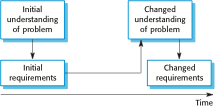 Chapter 4 Requirements engineering
77
Requirements management planning
Establishes the level of requirements management detail that is required.
Requirements management decisions:
Requirements identification Each requirement must be uniquely identified so that it can be cross-referenced with other requirements. 
A change management process This is the set of activities that assess the impact and cost of changes. I discuss this process in more detail in the following section.
Traceability policies These policies define the relationships between each requirement and between the requirements and the system design that should be recorded. 
Tool support Tools that may be used range from specialist requirements management systems to spreadsheets and simple database systems.
Chapter 4 Requirements engineering
78
Requirements change management
Deciding if a requirements change should be accepted
Problem analysis and change specification 
During this stage, the problem or the change proposal is analyzed to check that it is valid. This analysis is fed back to the change requestor who may respond with a more specific requirements change proposal, or decide to withdraw the request.
Change analysis and costing 
The effect of the proposed change is assessed using traceability information and general knowledge of the system requirements. Once this analysis is completed, a decision is made whether or not to proceed with the requirements change.
Change implementation 
The requirements document and, where necessary, the system design and implementation, are modified. Ideally, the document should be organized so that changes can be easily implemented.
Chapter 4 Requirements engineering
79
Requirements change management
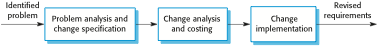 Chapter 4 Requirements engineering
80
Key points
You can use a range of techniques for requirements elicitation including interviews, scenarios, use-cases and ethnography.
Requirements validation is the process of checking the requirements for validity, consistency, completeness, realism and verifiability. 
Business, organizational and technical changes inevitably lead to changes to the requirements for a software system. Requirements management is the process of managing and controlling these changes.
Chapter 4 Requirements engineering
81